Литература
6
класс
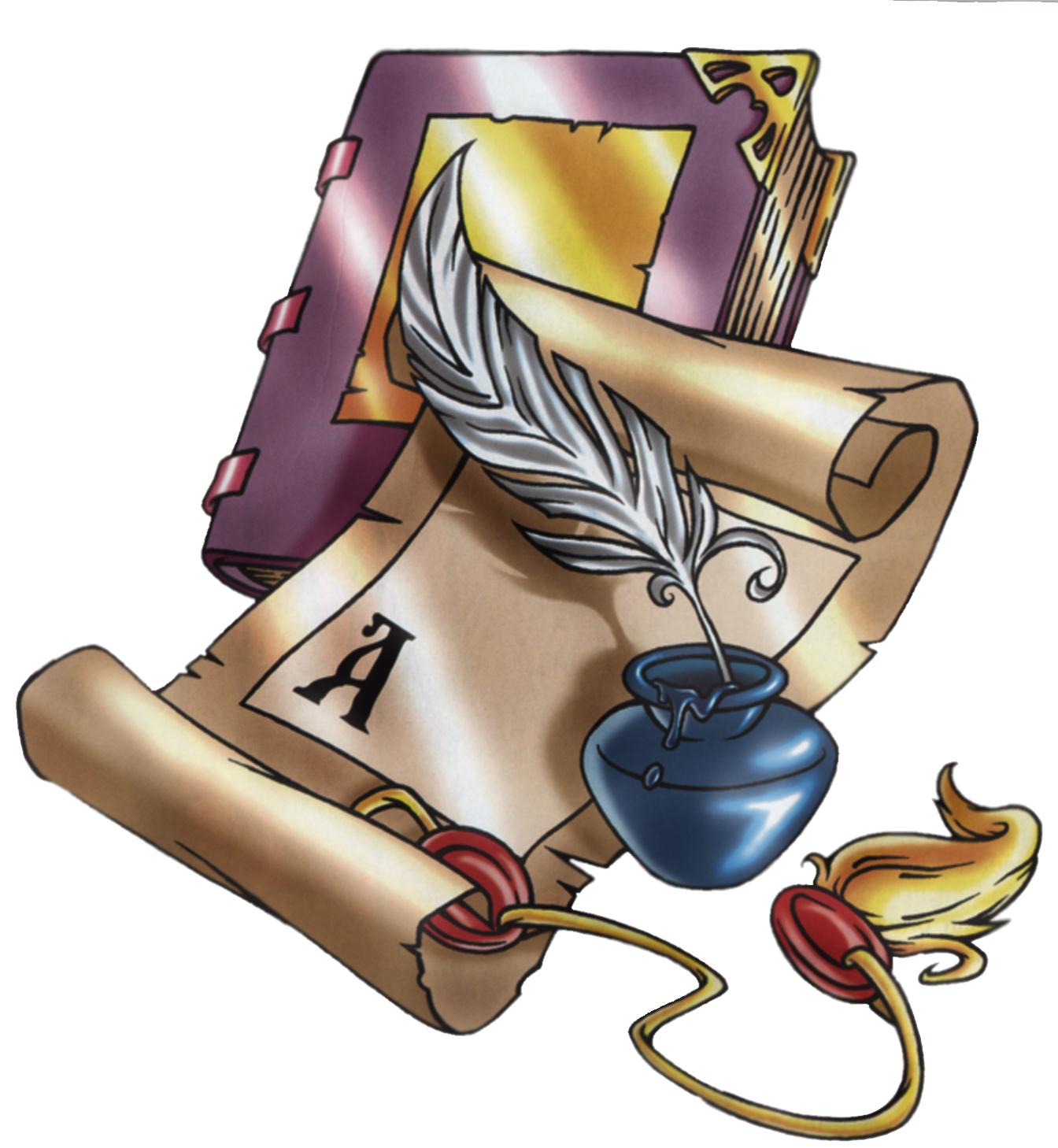 Устное народное
творчество.
Былины и 
дастаны.
Цели урока:
Расширить знания об устном народном творчестве.
Познакомиться с жанром былин, изучить циклы былин и особенности композиции.
Рассмотреть дастан, как жанр восточного фольклора.
Былины как жанр устного народного творчества.
Исключительный интерес среди произведений народного творчества представляют былины - художественно-исторические песни о богатырях, народных героях.
НАРОДНОЕ НАЗВАНИЕ  БЫЛИН -  СТАРИНА, СТАРИНУШКА, СТАРИНКА.
Именно это слово использовали сказители, исполнявшие их под аккомпанемент гуслей. Слог былин музыкален (они изначально создавались, чтобы их пели). Старинушки наполнены устаревшими эпитетами, частыми повторами, в них отсутствует привычная  рифма.
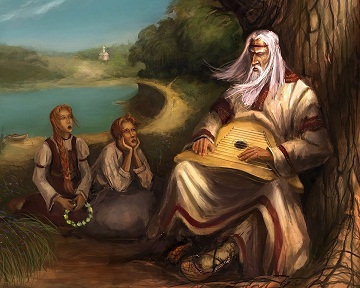 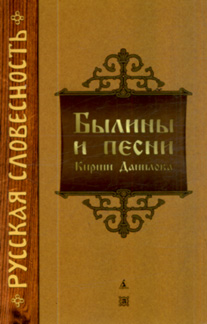 Первый сборник былин Кирши Данилова был издан в Москве                     в 1804г.
Впервые термин «былина» 
был введен Иваном Сахаровым 
в сборнике «Песни русского народа» в 1839г.
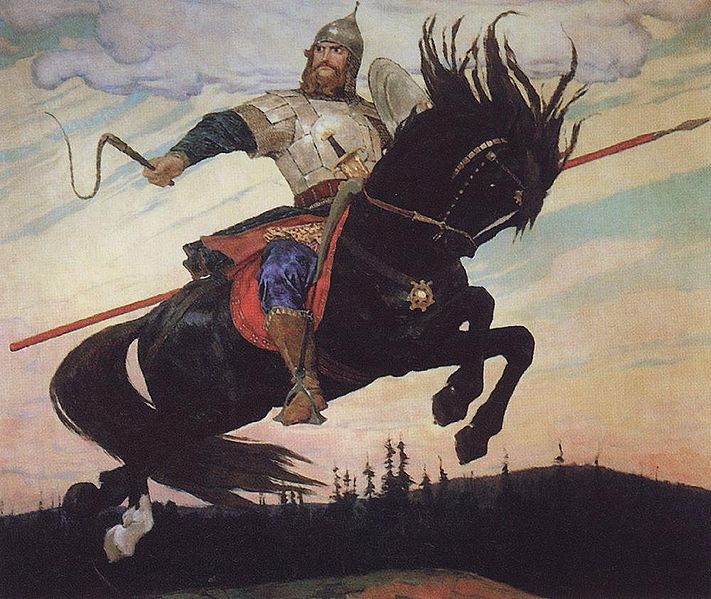 Былины разделяют на два цикла:
Новгородский
Сюжеты о Садко и Василие Буслаеве.
«Старшие богатыри»:
       - Святогор
       - Вольга 
       - Микула Селянинович
Киевский
События приурочены стольному граду Киеву и двору князя Владимира.
Герои этих старин («младшие богатыри»): 
       - Илья Муромец
       - Добрыня Никитич
       - Алеша Попович 
       - Михайло Потык 
       - Ставр Годинович 
       - Чурило Пленкович
На протяжении веков былины передавались в среде крестьянства из уст в уста от старого сказителя к молодому и вплоть до 18 века не были записаны.
Киевские былины :
Действие былин происходит в Киеве , в просторный каменных палатах – гридницах , на киевских улицах , у днепропетровских причалов , в соборной церкви , на широком княжеском дворе.
Новгородские былины :
Действия былин происходит на торговых площадях Новгорода , на мосту через Волхов , в разных концах Новгородской земли , в других городах : Чернигове , Ростове , Муроме , Галиче .
Род деятельности былинных героев : 
 
Микула – землепашец














                                                                             Вольга – князь
Добрыня Никитич – прославленный воин – богатырь, который дважды одерживал победу в схватке с огненным змеем.
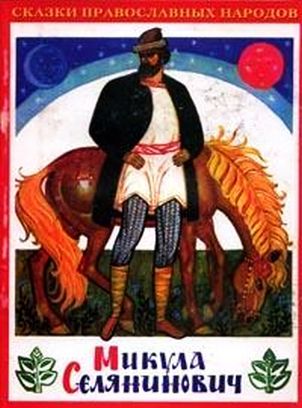 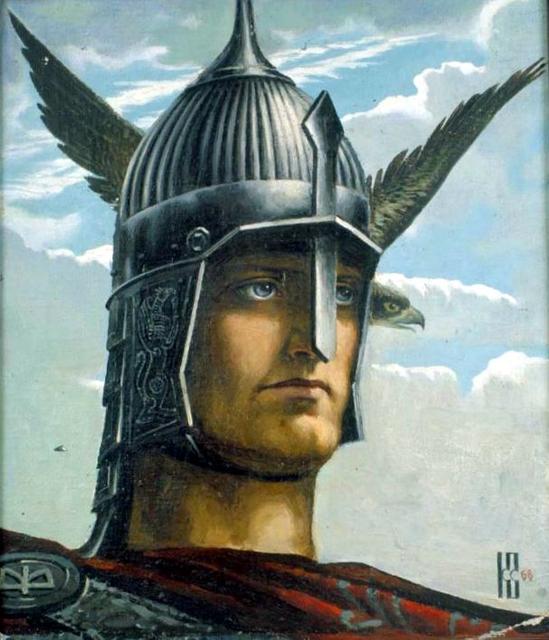 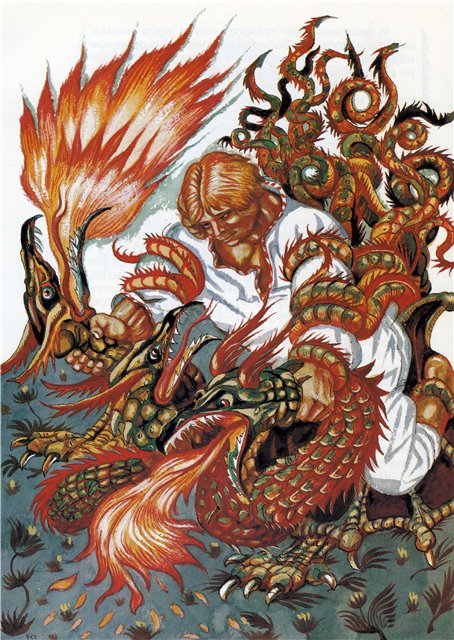 Герои былин. Русские богатыри
1 период : Святогор и Волхв , Дунай и Михайло Потык . 2 период: Илья Муромец , Алеша Попович , Добрыня Никитич  (1 цикл )Садко , Вольга , Микула , Василий Буслаев , Блуд Хотенович (2цикл)
Действие в большинстве былин приурочивается к Киеву. Некоторые былины рассказывают о жизни, событиях и людях другого крупнейшего города древней Руси - Новгорода (былины о Садко, о Василии Буслаеве).
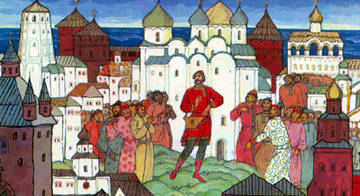 Композиция былин.
Как правило, былина начинается зачином. Лишь в очень редких случаях зачину предшествует запев. 
Иногда зачин былины представляет собой экспозицию, которая предшествует завязке. 
Экспозиция подготавливает и усиливает драматизм завязки 
Однако зачин в качестве экспозиции выступает в былинах очень редко. Как правило, зачин представляет собою завязку сюжета.
Былины строятся по определённому плану.
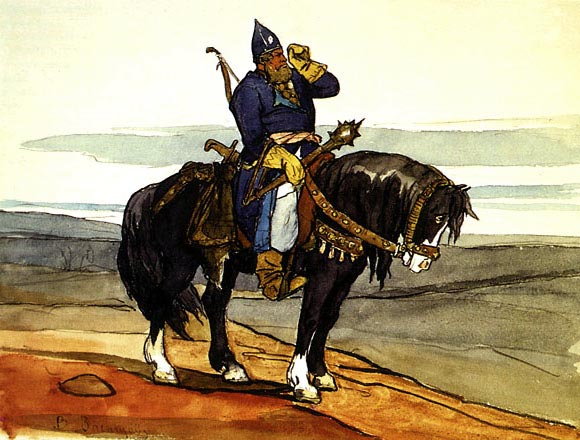 Большинство былин начинается зачином. В нём обычно говорится о месте действия или о том, куда и откуда поехал богатырь.
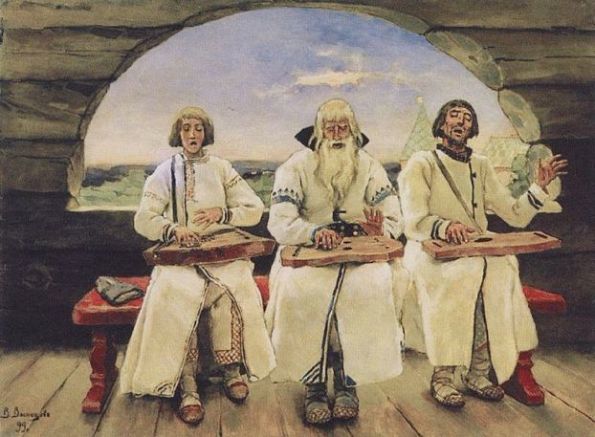 События в былинах излагаются в строгом порядке, последовательно. Повествование ведётся медленно, не спеша.
Так как былины жили в устной передаче, исполнитель их сказывал сосредоточить внимание слушателей  на особенно важных, по его мнению, местах. Для этого в былинах широко применяются повторения, обычно троекратные. Так, в былине об Илье Муромце и Соловье-разбойнике трижды повторяется описание силы Соловья-разбойника.
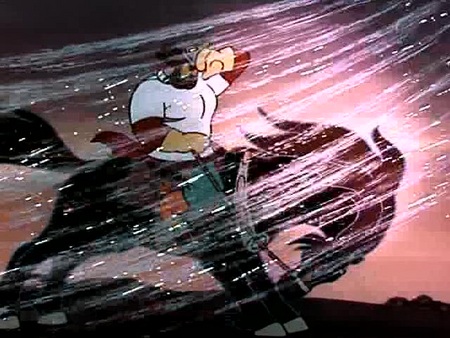 Чтобы придать напевность былине, сделать изложение её более выразительным, музыкальным, часто в былинах повторяются отдельные слова.
Прямоезжая дорожка заколодела,
Заколодела дорожка, замуравела. 
  
 Во стольном во городе во Киеве,
  У ласкового у князя у Владимира.
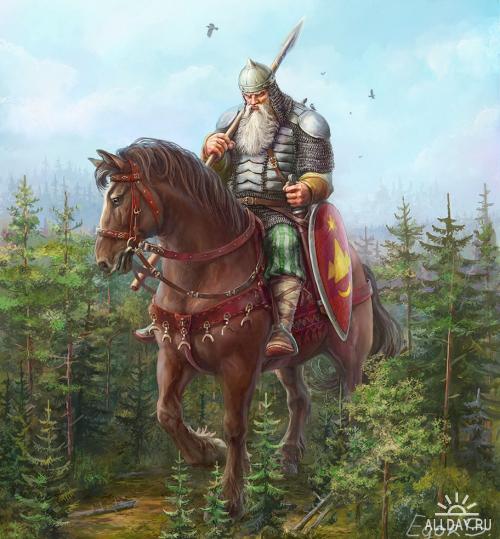 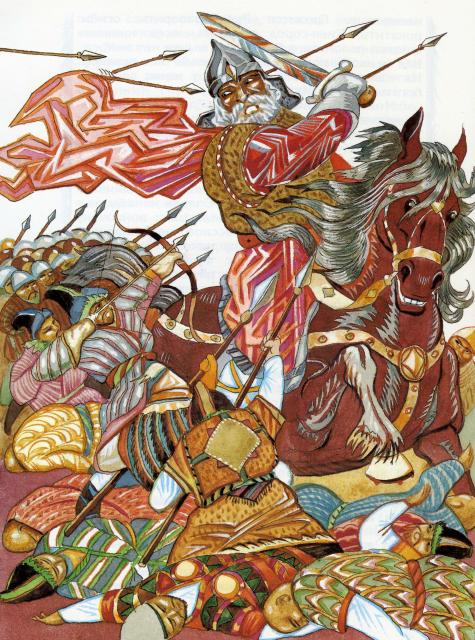 Главный герой былин - русский богатырь. Чтобы ярче представить силу богатыря, применяется приём гиперболы (преувеличения). Например, вот как описывается бой богатыря с вражеской силой. Если богатырь махнёт правой рукой, среди вражеского стана образуется улица, левой - переулок. Палица (меч) богатыря весит сорок или даже девяносто пудов.
Если богатырь заснёт, то «богатырский сон на двенадцать дён» (дней). Под стать богатырю и его конь: «первый скок коня - на много вёрст, а второй скок - и найти нельзя». Чтобы подчеркнуть силу русского богатыря, гиперболически изображается его враг. Несметные силы врага «серому волку ... дня не обскакать, чёрному ворону в день не облететь».
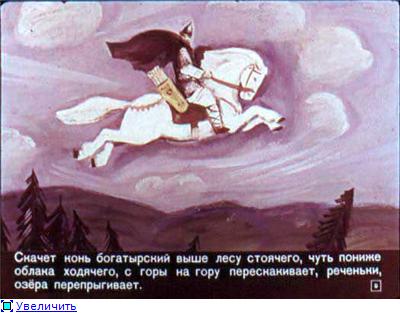 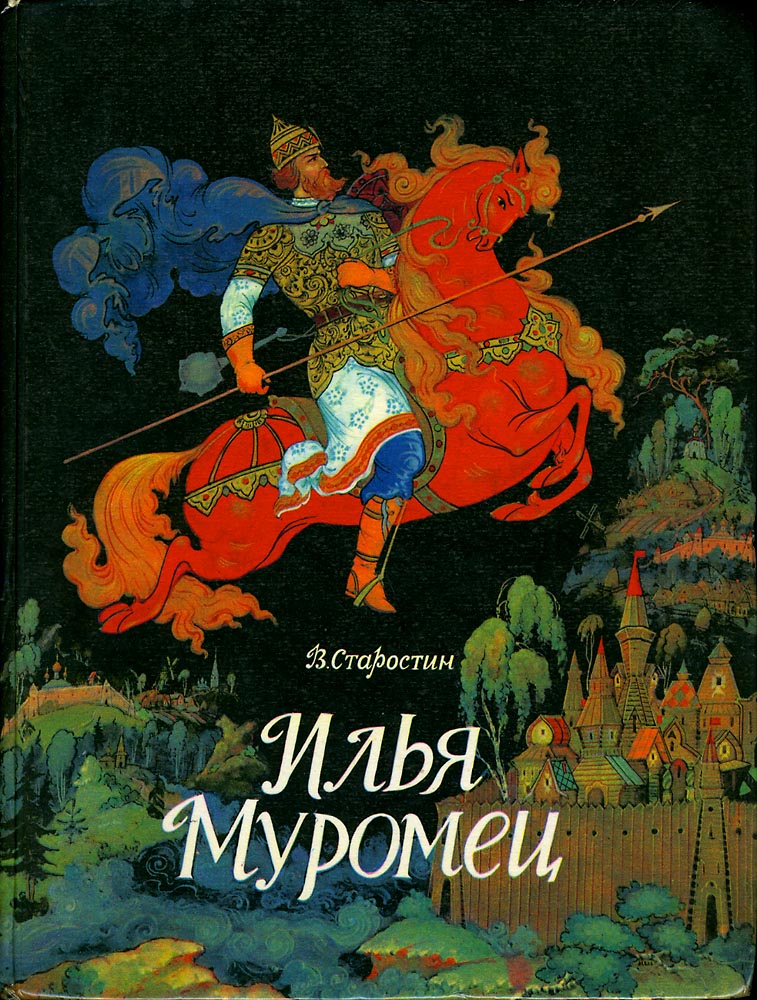 Часто одни и те же эпитеты постоянно характеризуют тех или иных героев, предметы, явления жизни, природы и т. д. Поэтому их называют постоянными эпитетами. В былинах, например, встречаются такие постоянные эпитеты: дородный добрый молодец, сила, тугой лук, тетивочка шелковая, стрелочки калёные.
Часто в былинах применяются сравнения:        
Щукой-рыбою ходить Вольгё во синих морях,
     Птицей-соколом летать Вольгё под оболоки                    Волком рыскать во чистых полях.
                        Нагнано-то силушки черным-черно,
                        Черным-черно, как черна ворона.
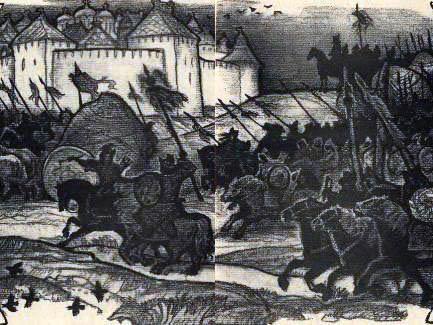 Употребляются отрицательные сравнения:

Не сырой дуб к земле клонится,
Не бумажные листочки расстилаются,
Поклоняется сын перед батюшкой...
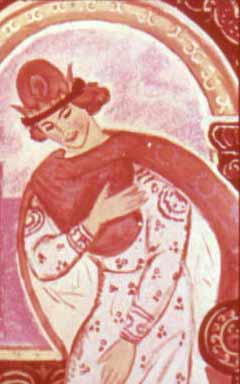 Некоторым богатырям посвящена не одна, а несколько старинок, которые образуют целый цикл:
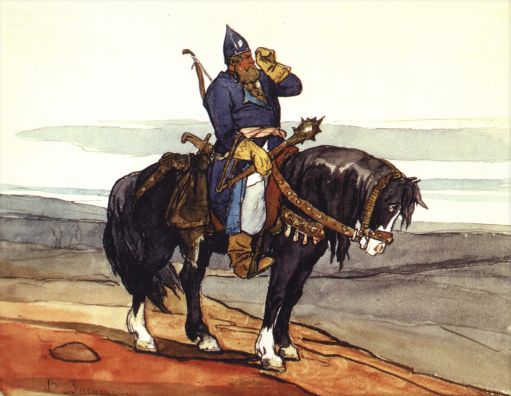 Исцеление Ильи Муромца.
Илья Муромец и Святогор.
Илья Муромец и Соловей-Разбойник.
Илья Муромец и голи кабацкие.
Илья Муромец и Идолище в Киеве.
Илья Муромец и Идолище в Царе-граде.
Илья Муромец в ссоре с князем Владимиром.
Илья Муромец и Калин-царь.
Бой Ильи Муромца с сыном.
Богатырь на Соколе-корабле.
Три поездки Ильи Муромца.
Поединок Ильи Муромца и Добрыни Никитича.
Илья Муромец жил в 12 веке, носил прозвище «Чоботок» (Сапожок), потому что однажды сумел отбиться от врагов с помощью этой обуви.
Изобразительно-выразительные средства былин.
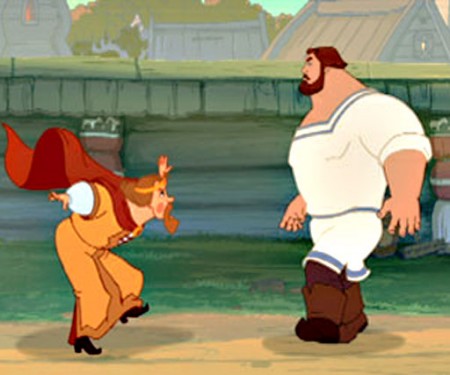 Эпитеты: травушка-муравушка, лазоревы лепесточки, темны лесушки, сыра земля…
Повторы: а и черно-черная, черно-черная, как перо ворона;  нагнано-то темной силушки тьма тьмущая…
ГИпербола: скачет конь богатырский выше лесов дремучих;  чуть ниже облака  ходячего; мелки реченьки; озерца перескакивает…
Слова с  уменьшительно-ласкательными суффиксами: дороженька, батюшка, удаленький, сторонушка, травушки…
Параллелизм:  Не проехать тут пехотою,
                                 На коне не проехать тут.
                                 Не пролетывал тут ворон черный,
                                 Серый зверь тут не прорыскивал.
Дастан как жанр устного народного творчества.
Дастан (от перс. داستان‎ дастан — «рассказ»[) — эпическое произведение в фольклоре или литературе Ближнего и Среднего Востока, Юго-Восточной Азии. Дастан описывает фантастические и авантюрные ситуации, в нём нередко усложнённый сюжет, несколько гиперболизированы события и идеализированы герои.
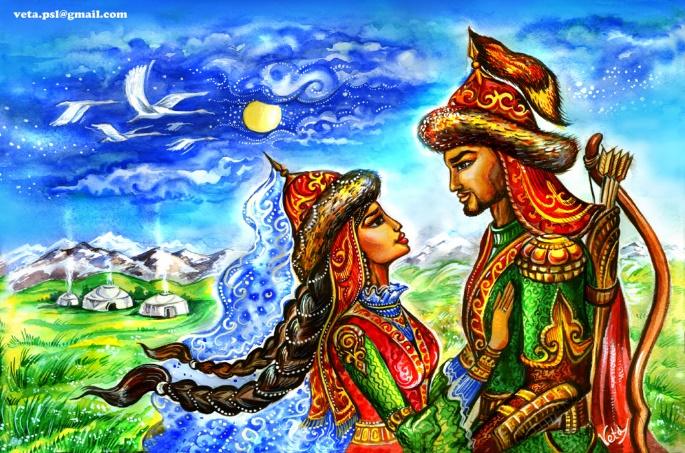 Значение слова «дастан».
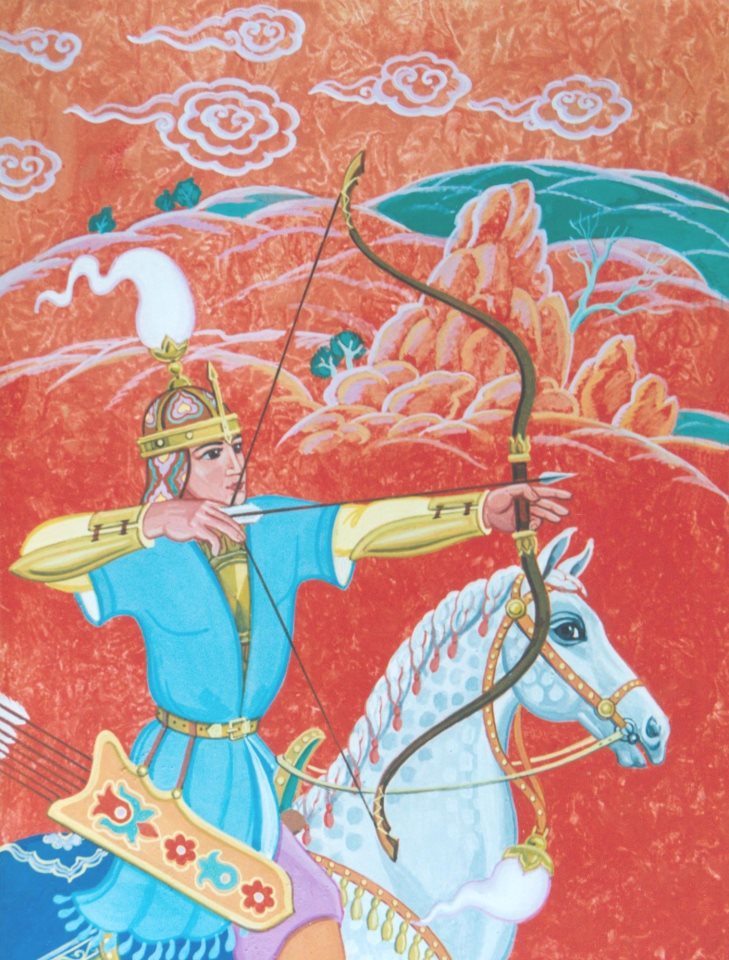 “Повесть”
 “Рассказ” 
“Честь и достоинство” 
“Приключение”
 “Характеристика и хвала”
 “Сказ и история”.
Народные дастаны возникли в далеком прошлом в живой устной фольклорной традиции и далее сохранились как в письменном, так и устном виде. Их творческая история измеряется не годами, а веками.
Фольклорный дастан
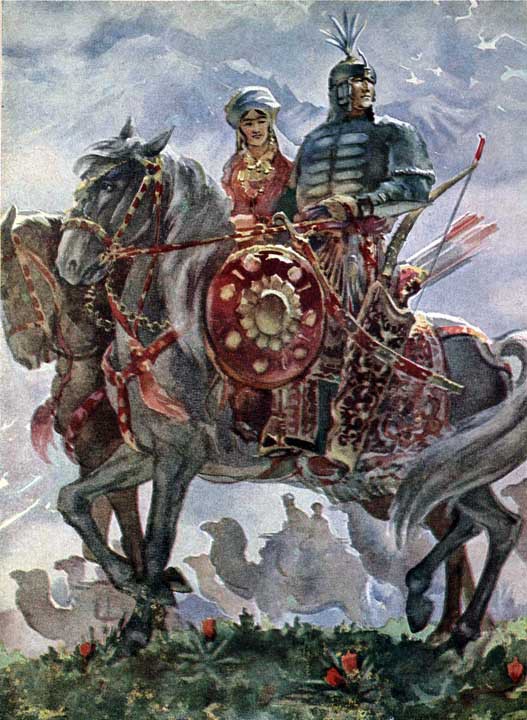 Можно отождествить с жанром героического эпоса.
Активно собирались и записывались в Таджикистане, Турции, Узбекистане.
Среди них есть и народные варианты литературных дастанов, например, поэм Алишера Навои.
Фольклорные дастаны
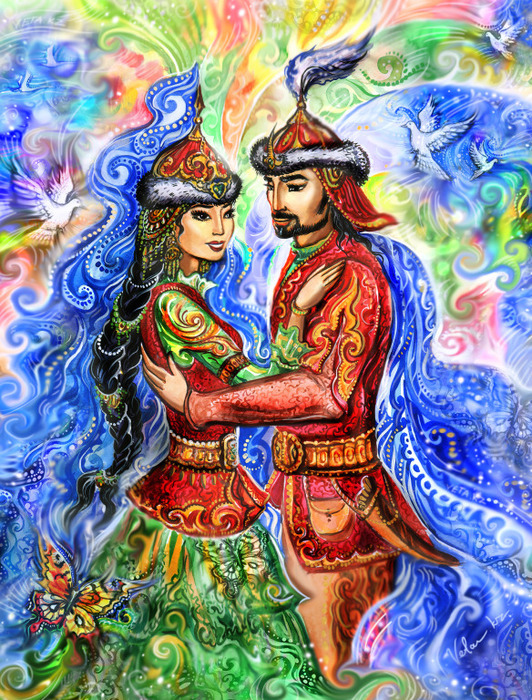 Можно отождествить с жанром героического эпоса.
Активно собирались и записывались в Таджикистане, Турции, Узбекистане.
Среди них есть и народные варианты литературных дастанов, например, поэм Алишера Навои.
Жанровая особенность дастанов.
Заключается в том, что историческая действительность в них отображается в образах, обобщенных на основе народной фантазии.
Главное свойство дастанов.
Героический характер
 Повествование о легендарных богатырях, титанах, великих личностях, эпическая идеализация.
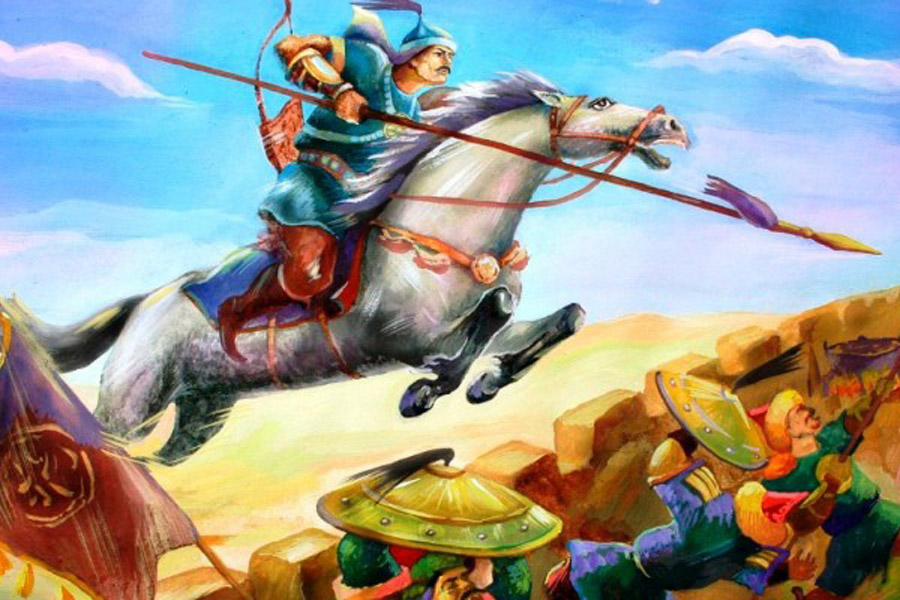 Задание для самостоятельной работы.
Читать былину «Илья Муромец и Соловей-разбойник.
Выучить определение «былина» и «дастан».